LECTURE 32: Type Declarations
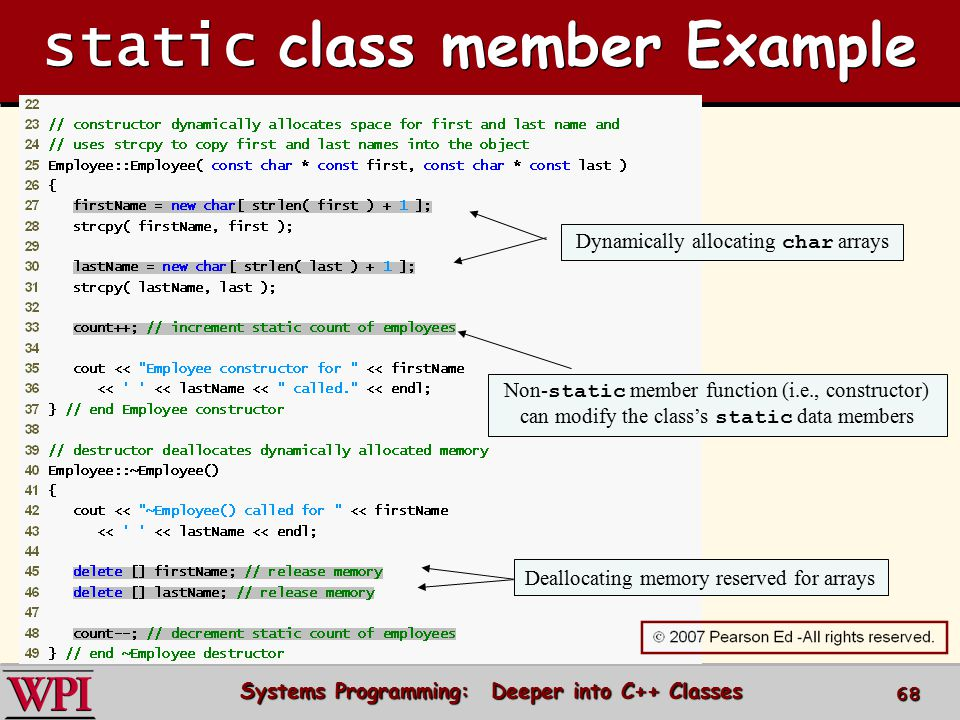 Topics:
Enumerations
Casting Revisited
Scope Revisited
Static and Const Declarations
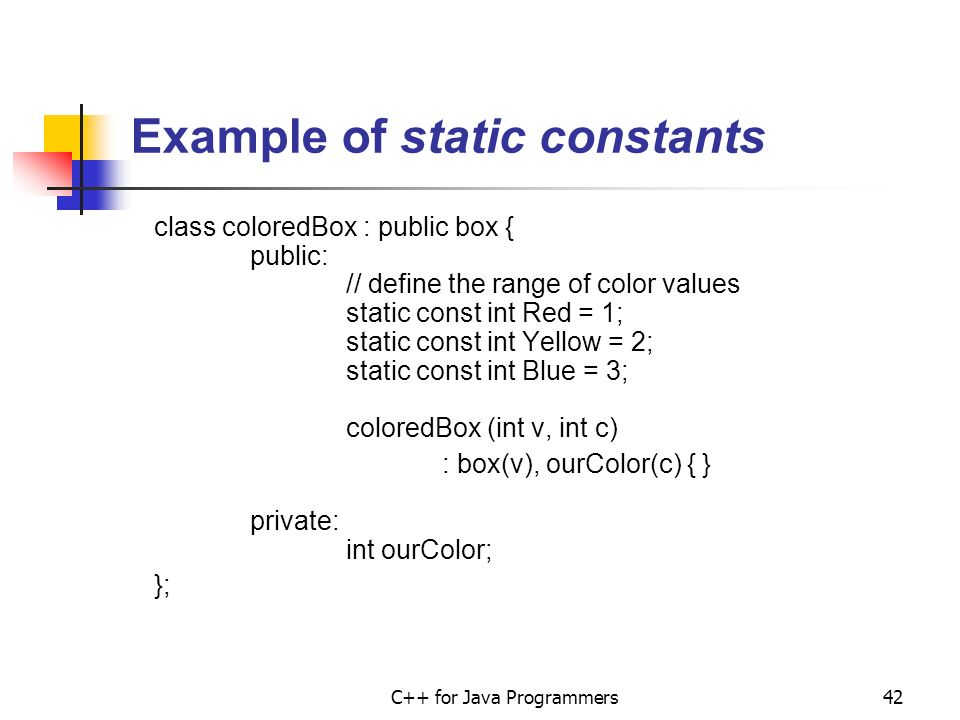 Resources:
LCPP: Static Variables
SL: C++ Primer